TRƯỜNG TIỂU HỌC ÁI MỘ A
Bài giảng điện tử Toán lớp 3
Tên bài: Tính giá trị của biểu thức số
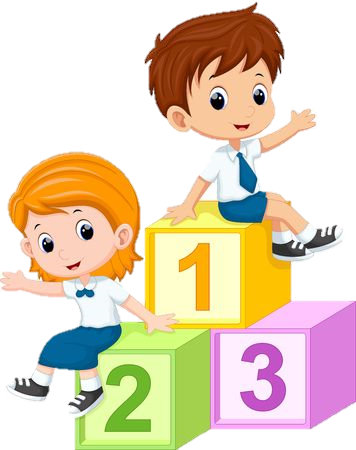 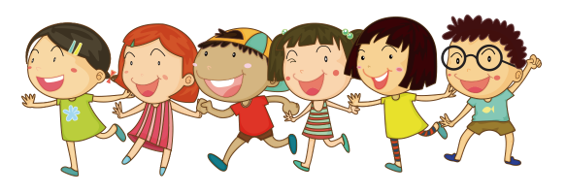 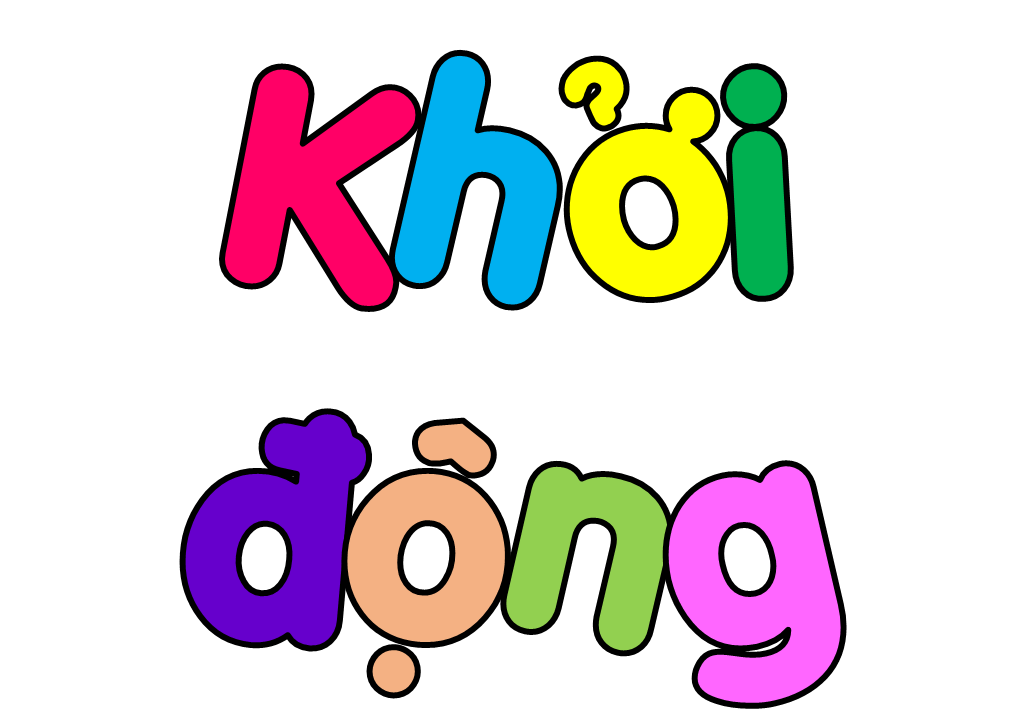 TRÒ CHƠI TRUYỀN ĐIỆN
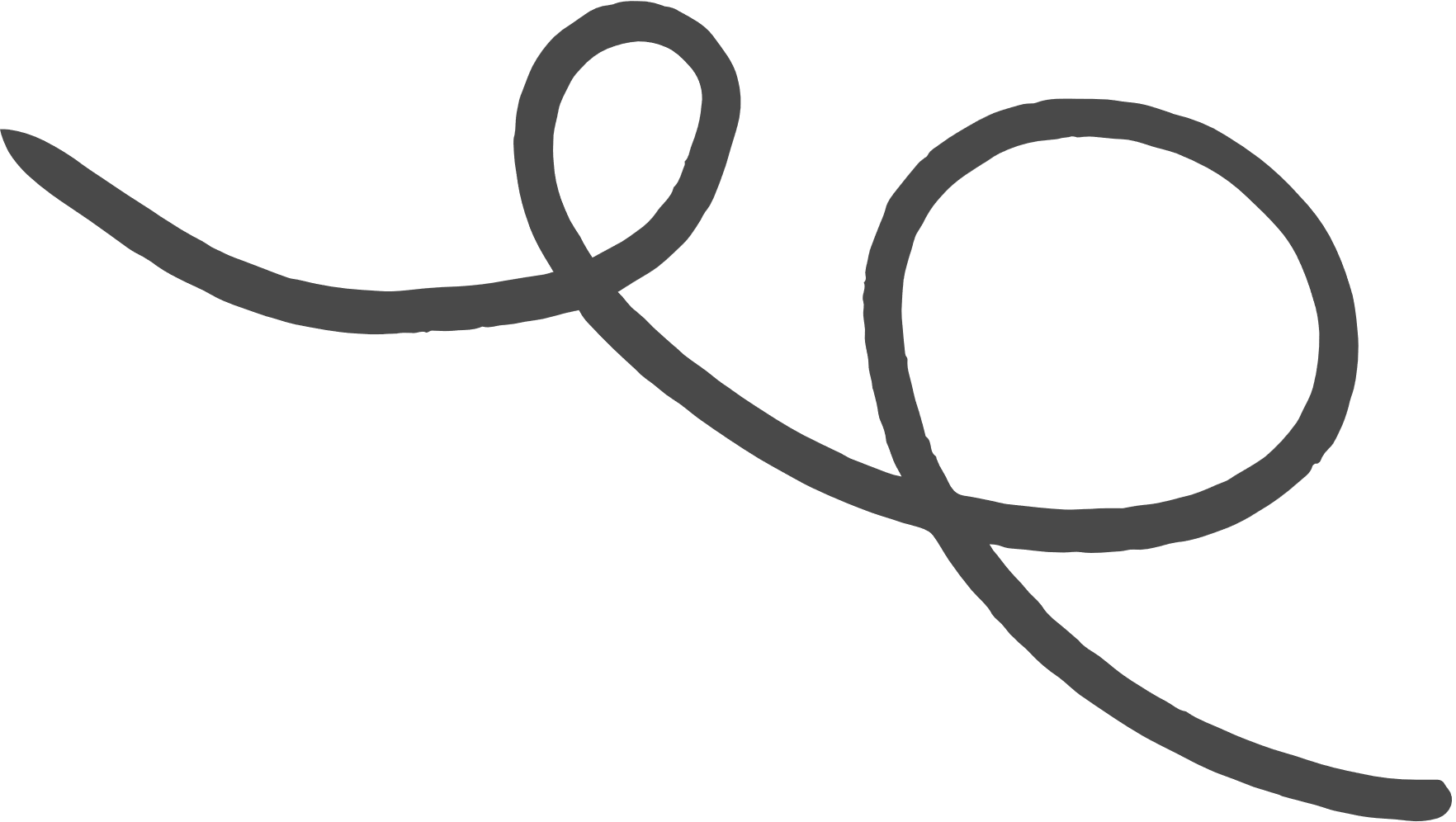 Luật chơi: Học sinh theo thứ tự trả lời các phép tính mà giáo viên đưa ra.
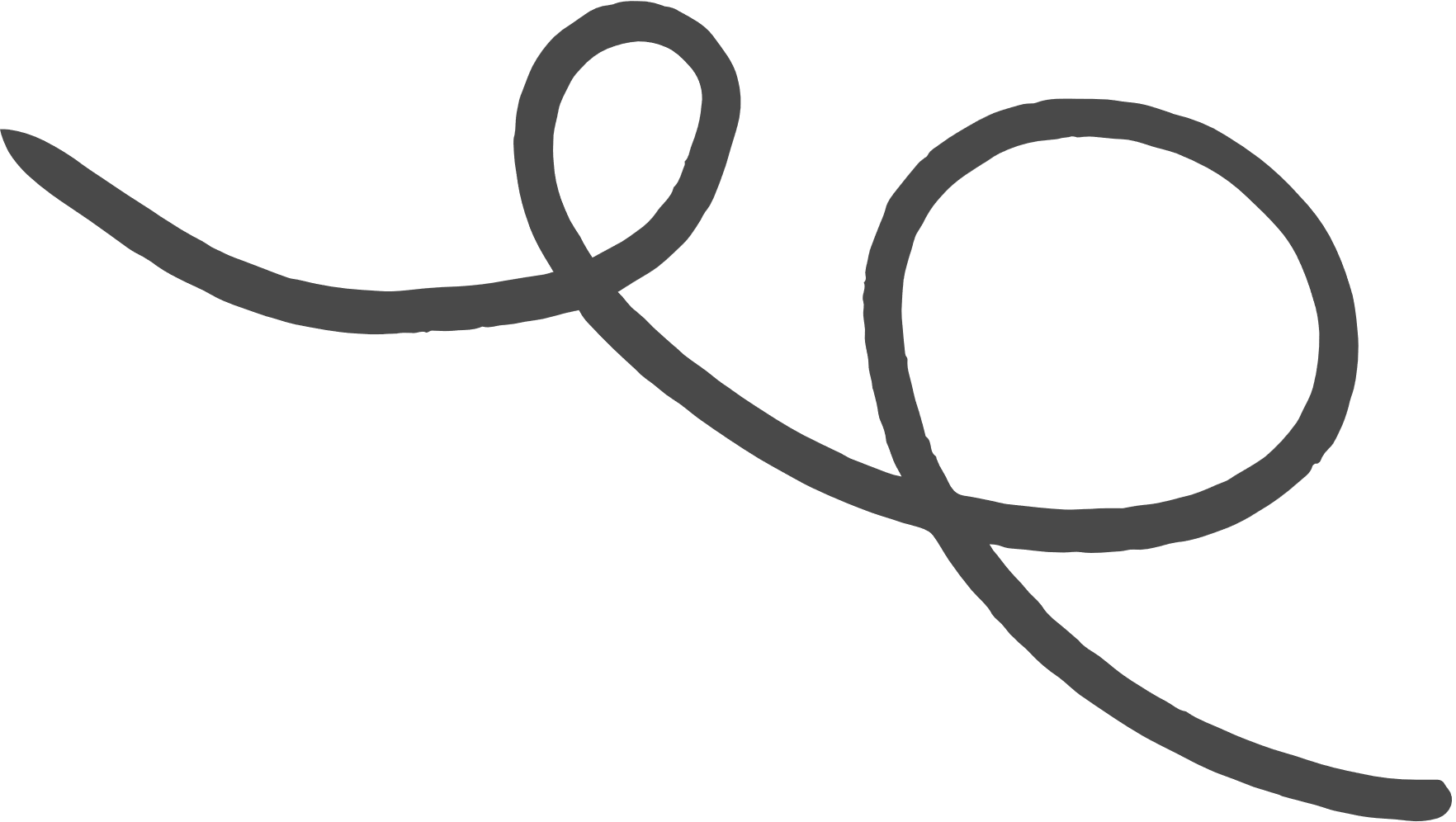 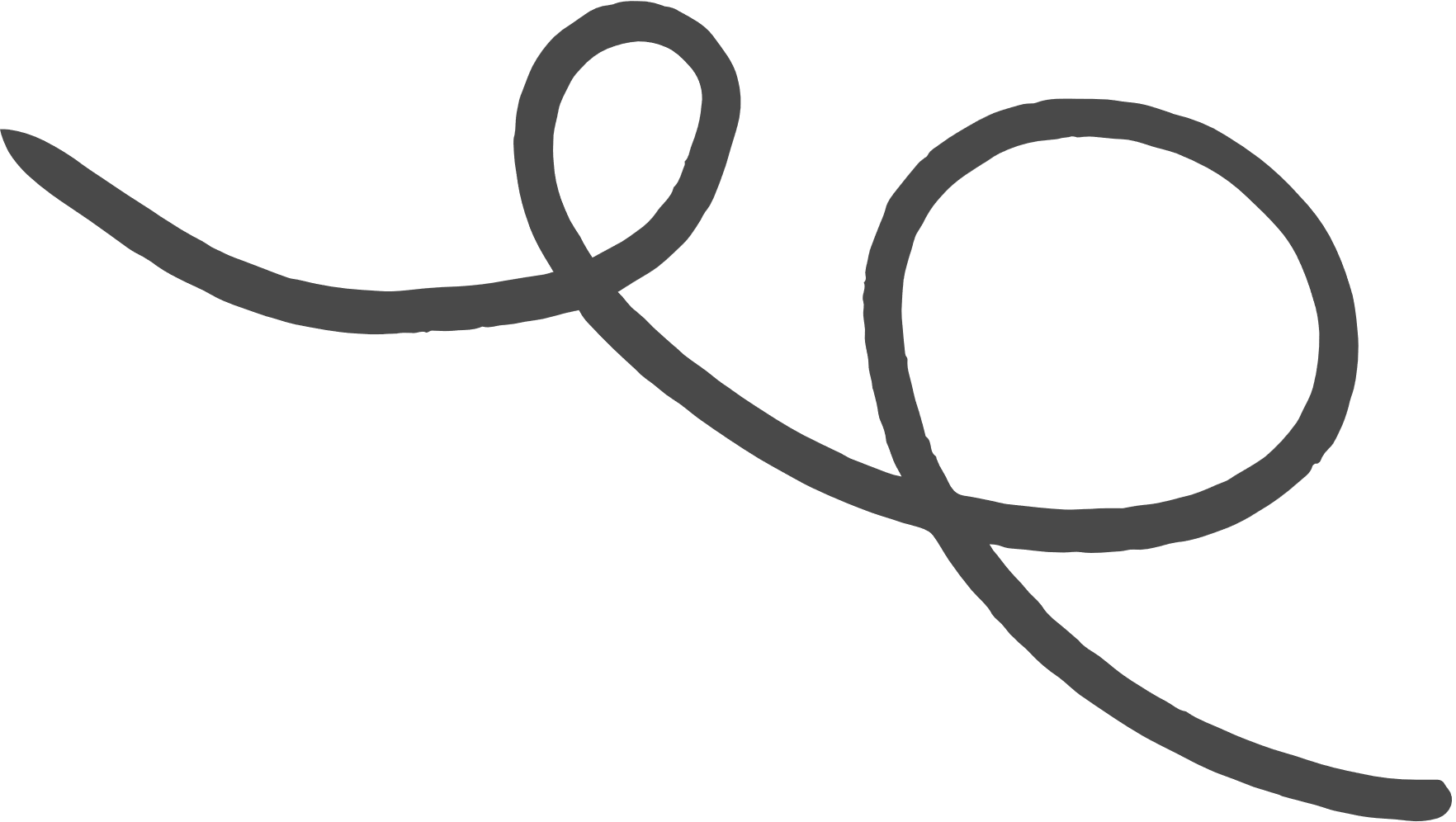 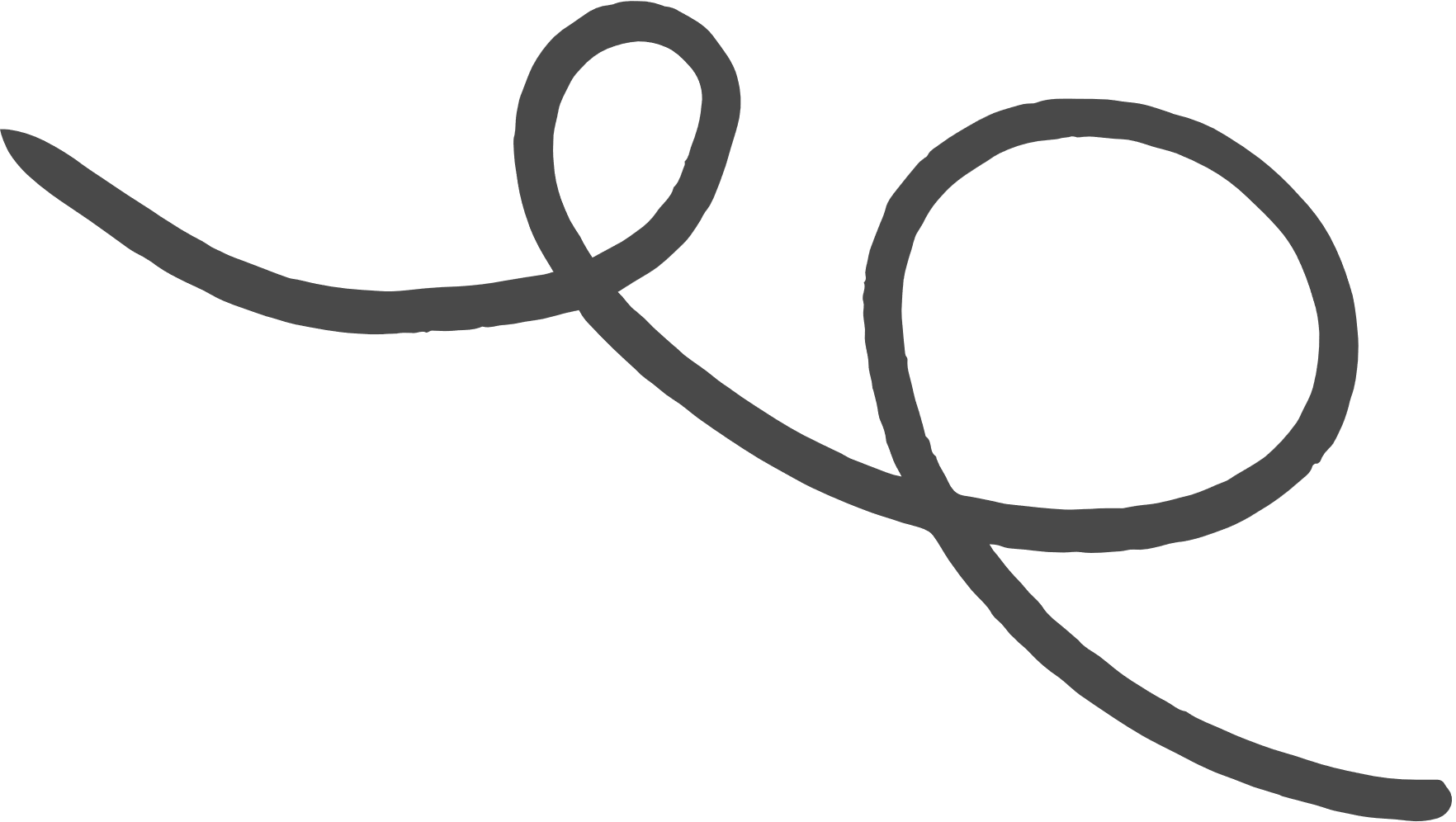 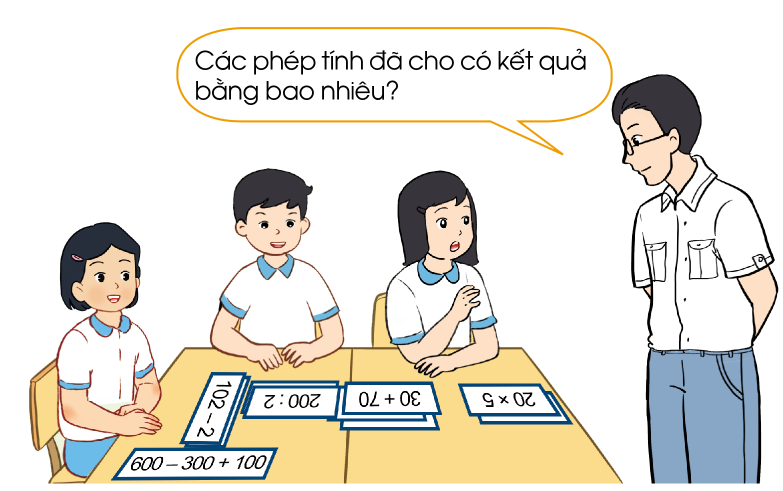 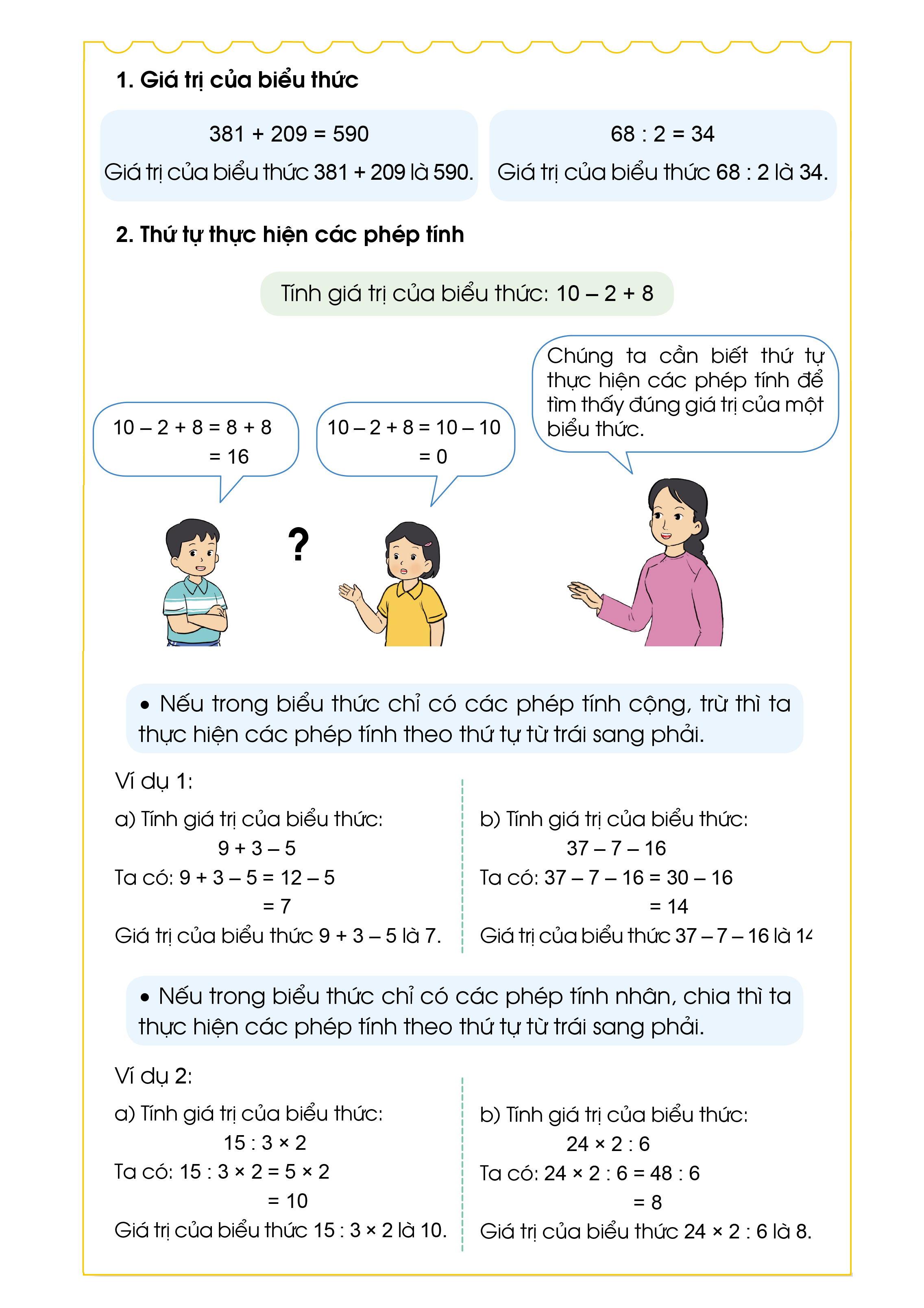 68 : 2
= 34
381 + 209
= 590
Giá trị của biểu thức 68 : 2 là 34
Giá trị của biểu thức 381 + 209 là 590
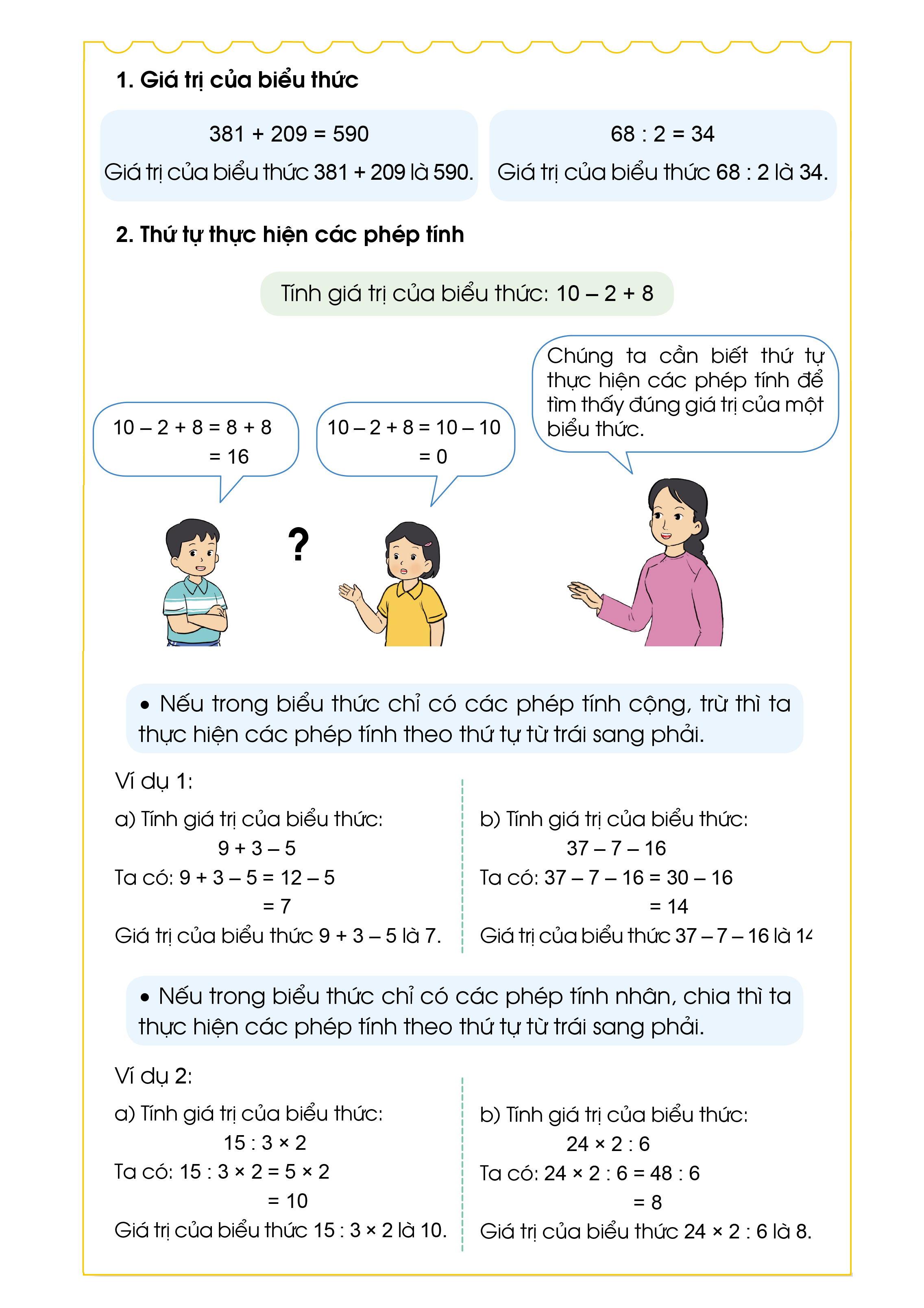 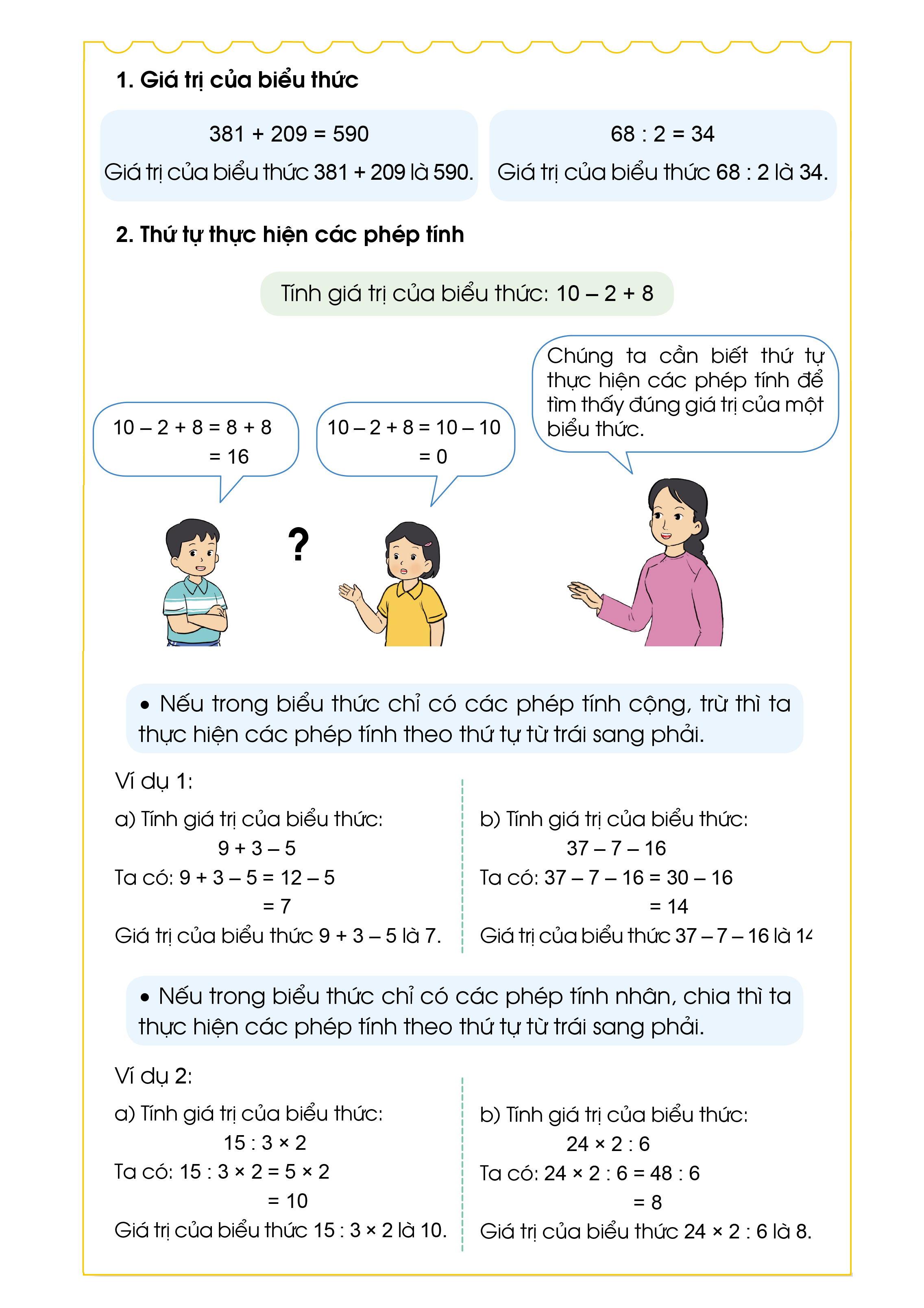 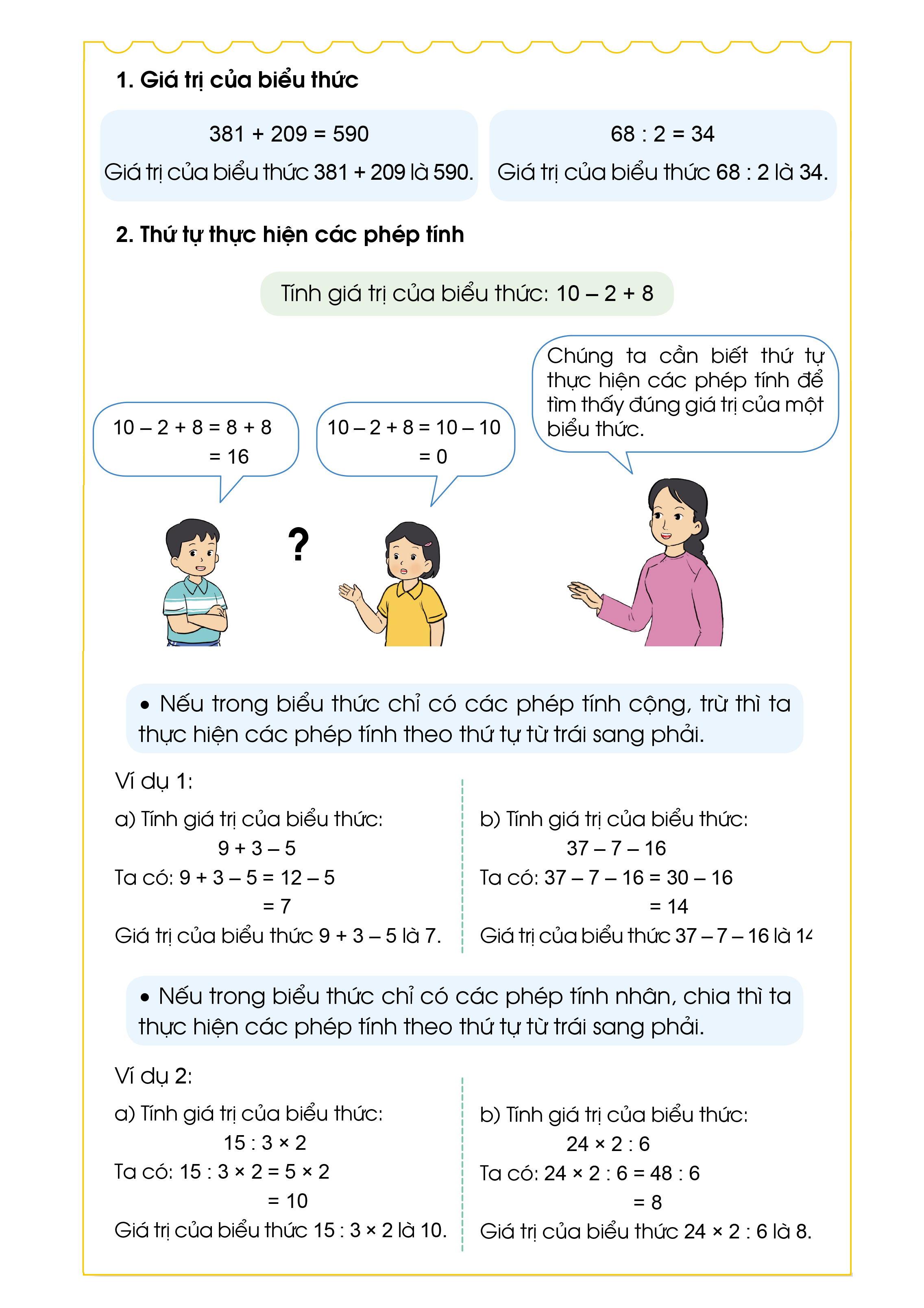 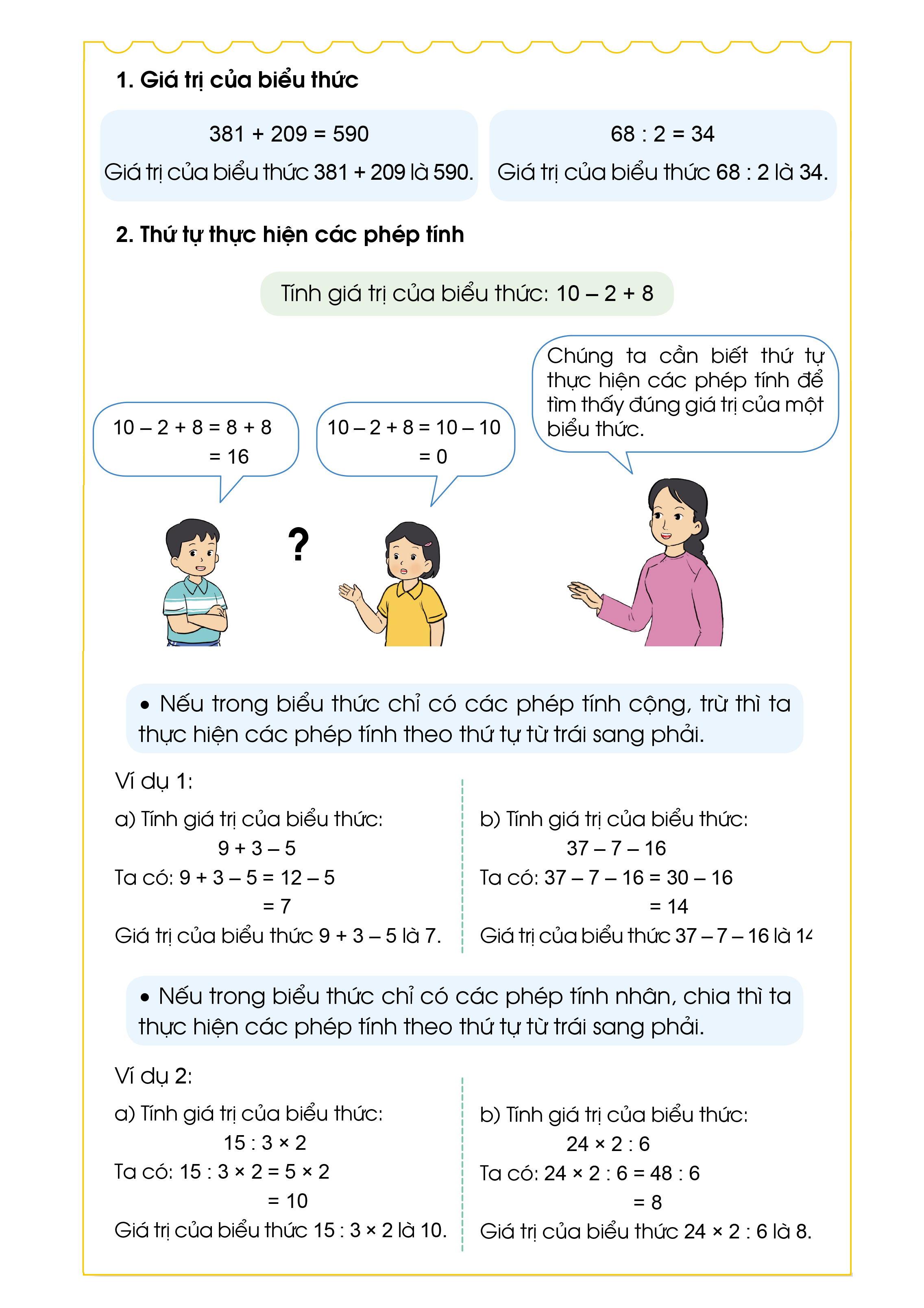 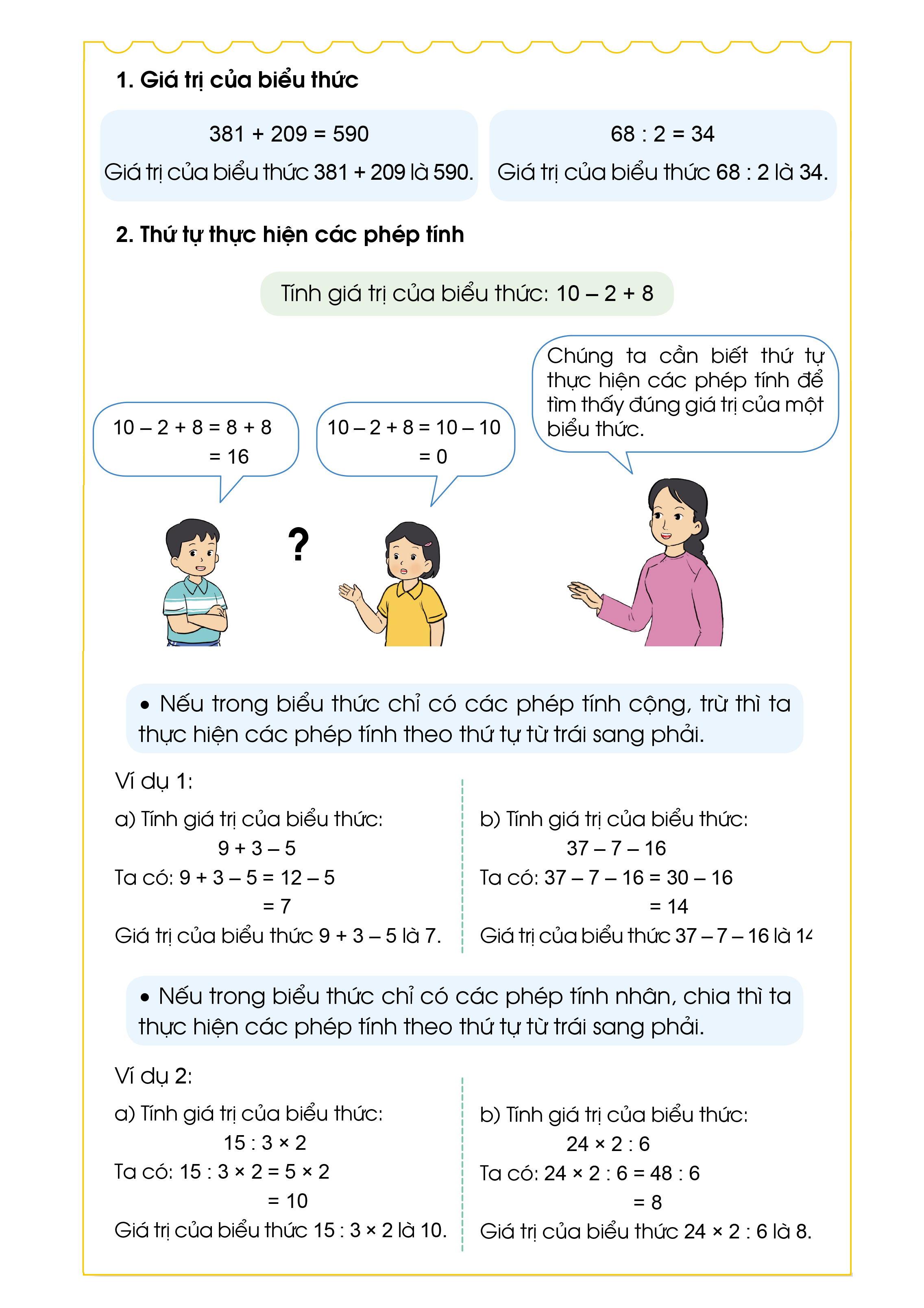 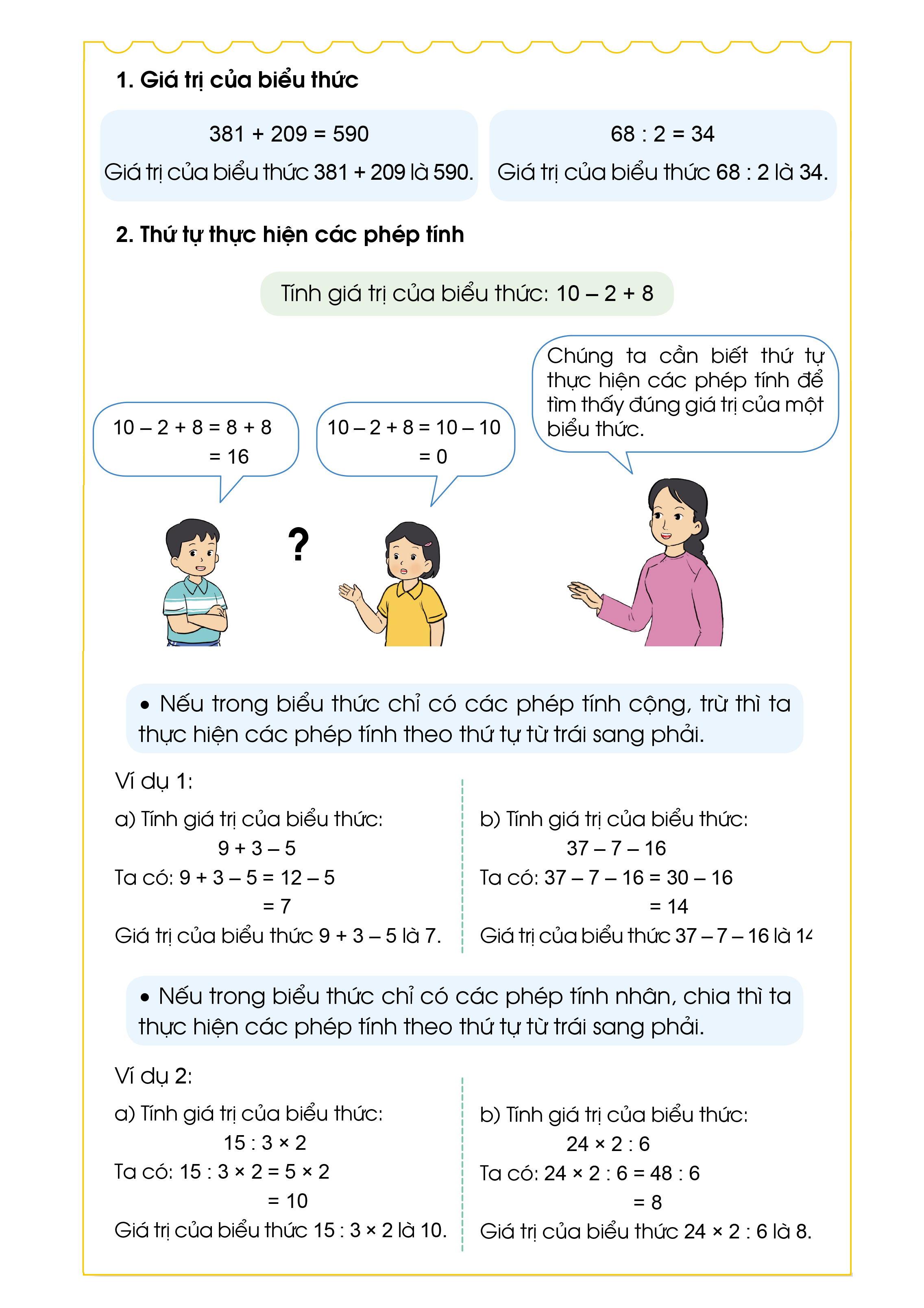 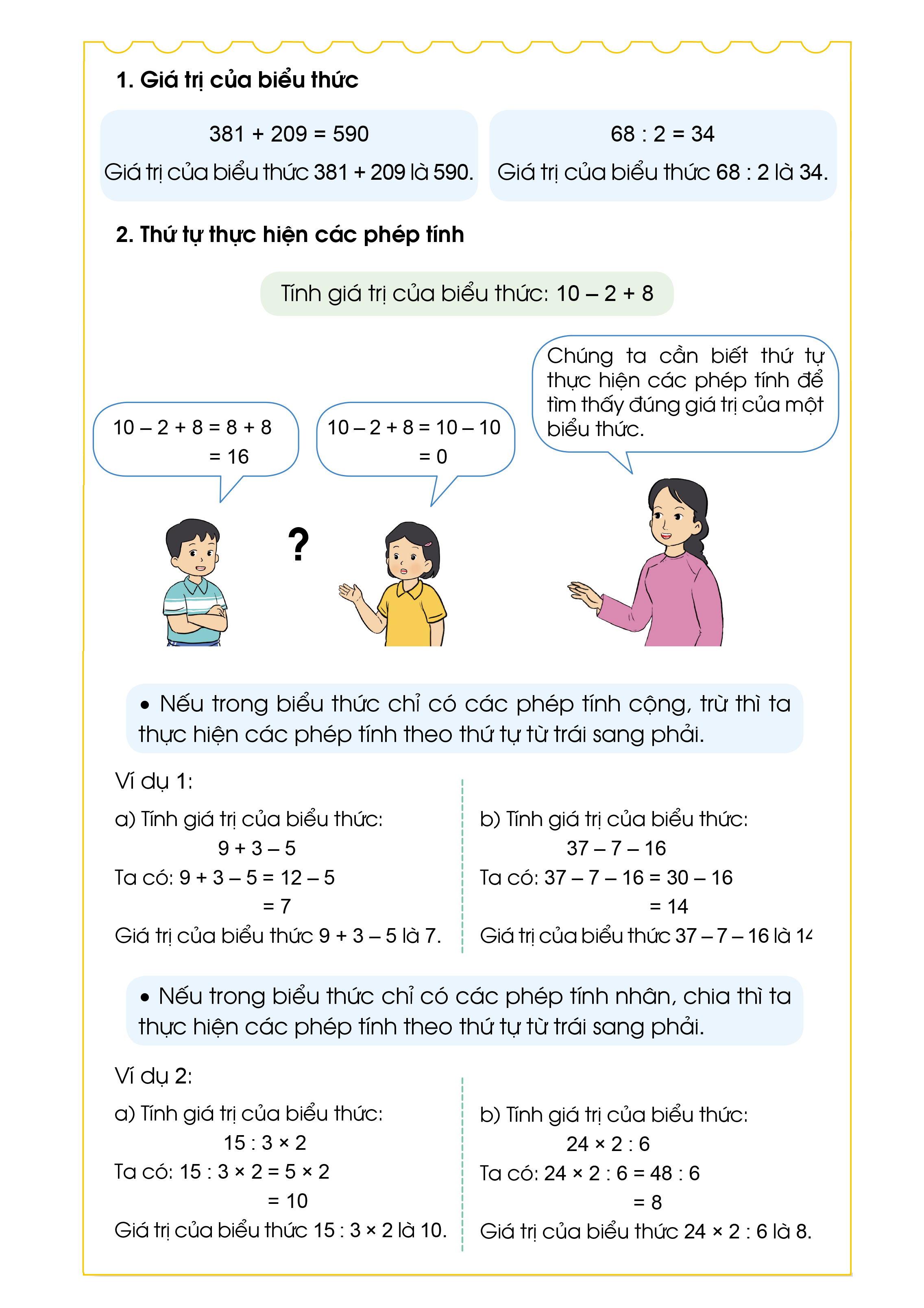 Giá trị của biểu thức 37 - 7 - 16 là 14
Giá trị của biểu thức 9 + 3 - 5 là 7
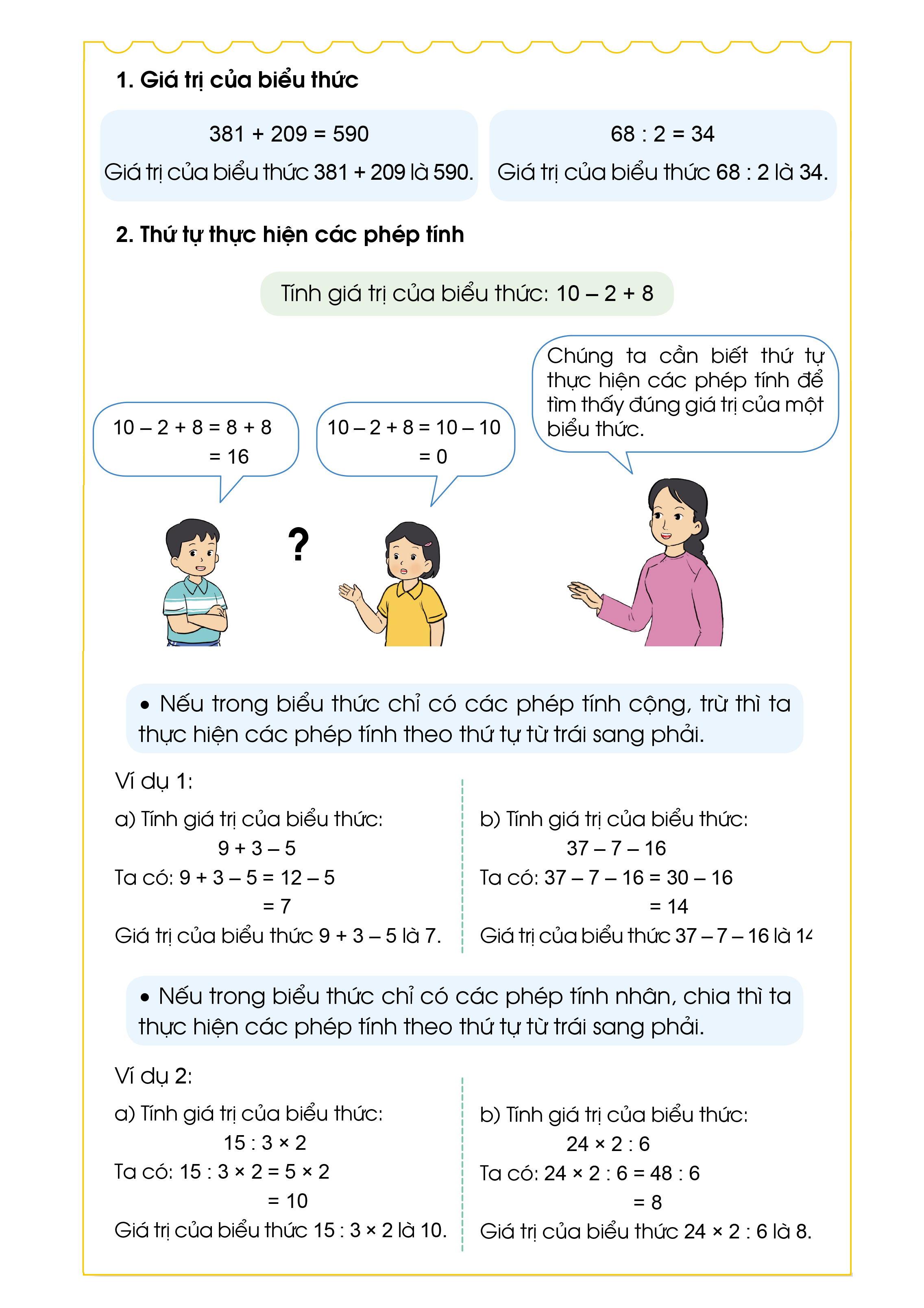 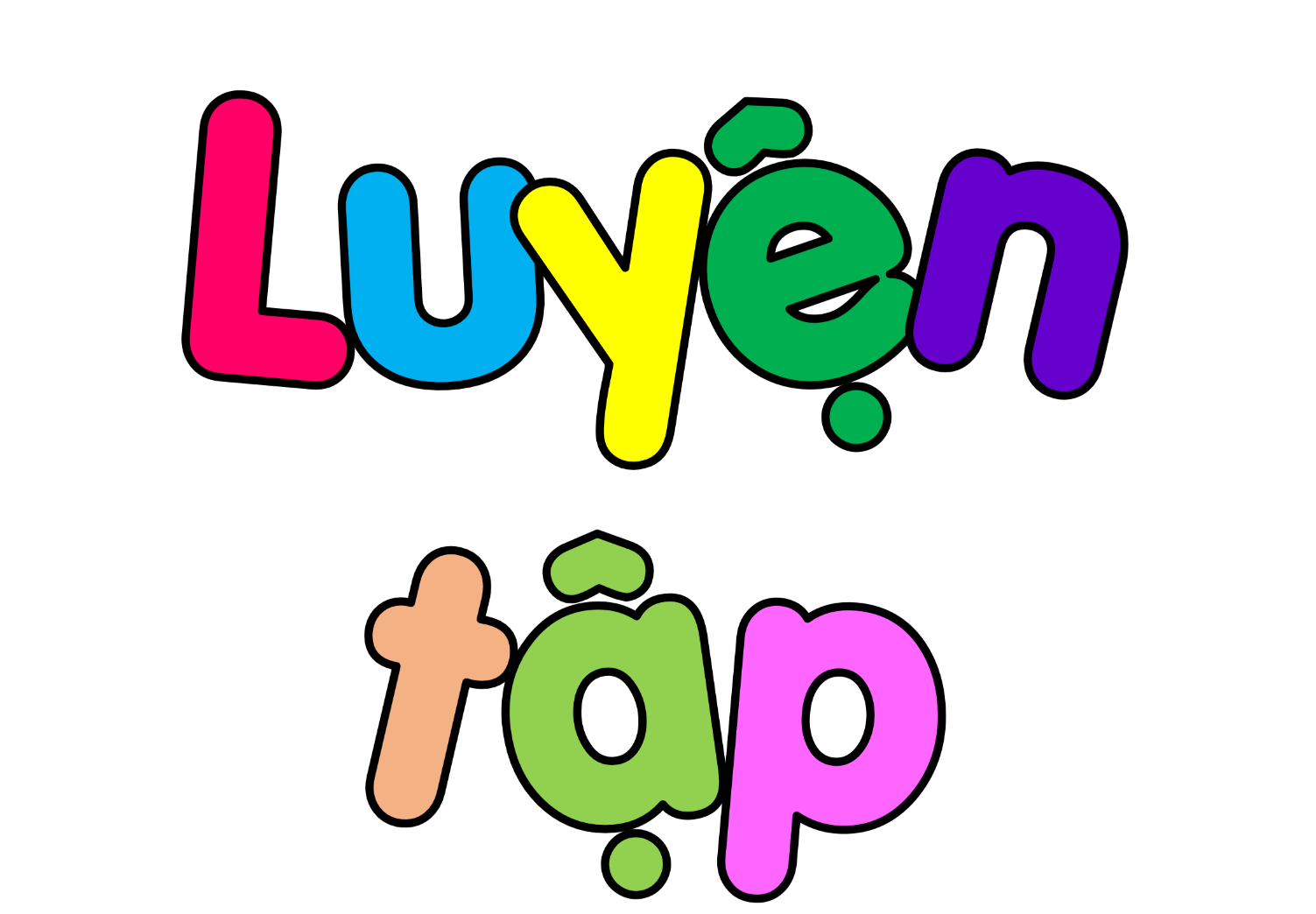 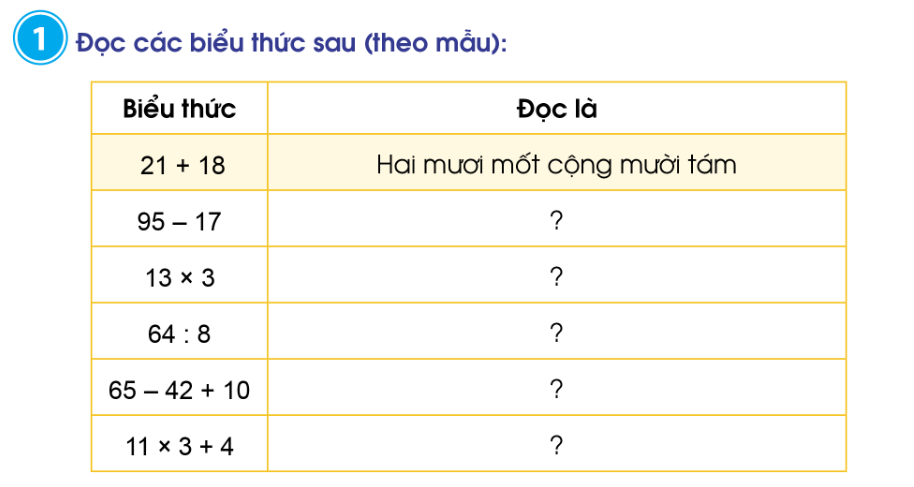 Tính giá trị của mỗi biểu thức sau:
= 675
= 930
= 183 + 10
= 578
= 193
= 143
= 84 : 2
= 42
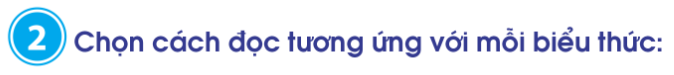 Chọn giá trị đúng với mỗi biểu thức sau:
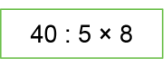 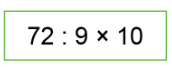 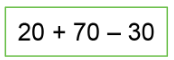 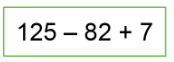 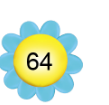 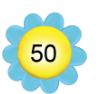 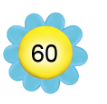 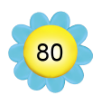 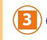 Chọn dấu (+,-) thích hợp:
3           1 = 4              b) 6             4             5  = 5            
		c) 12          2            1 = 9
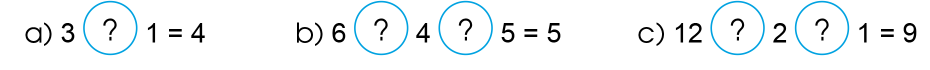 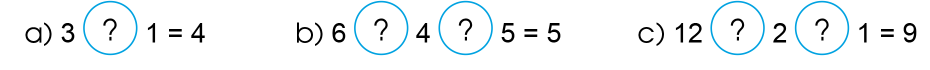 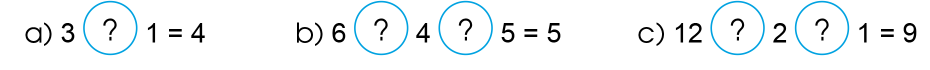 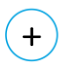 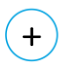 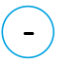 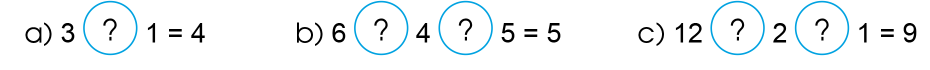 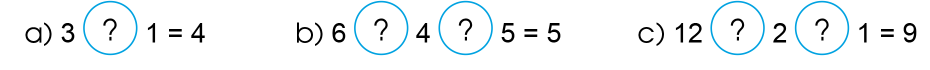 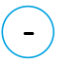 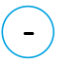 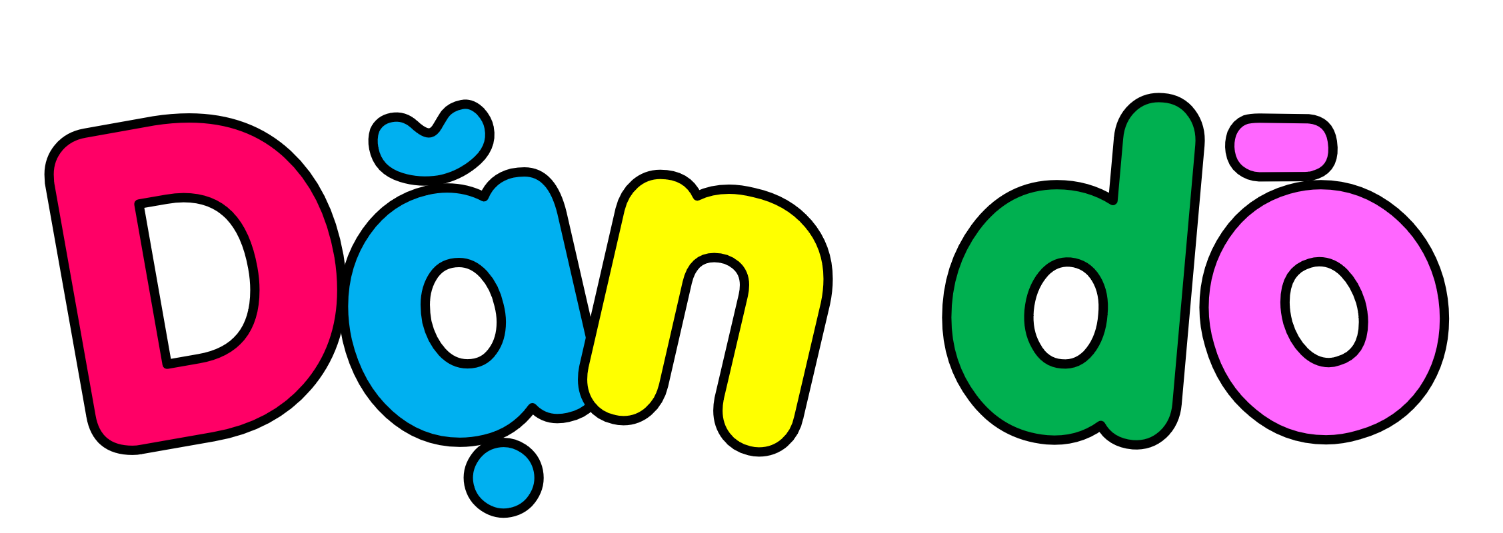 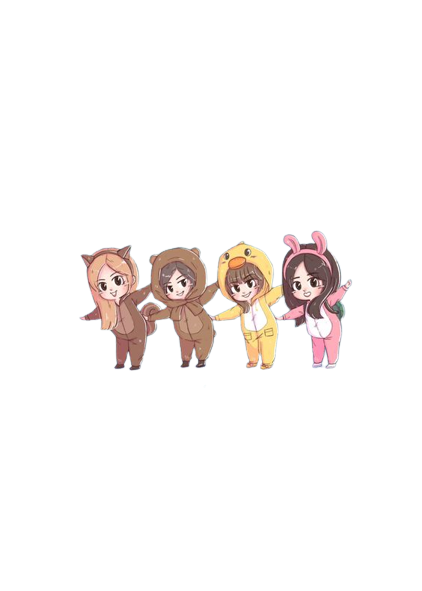 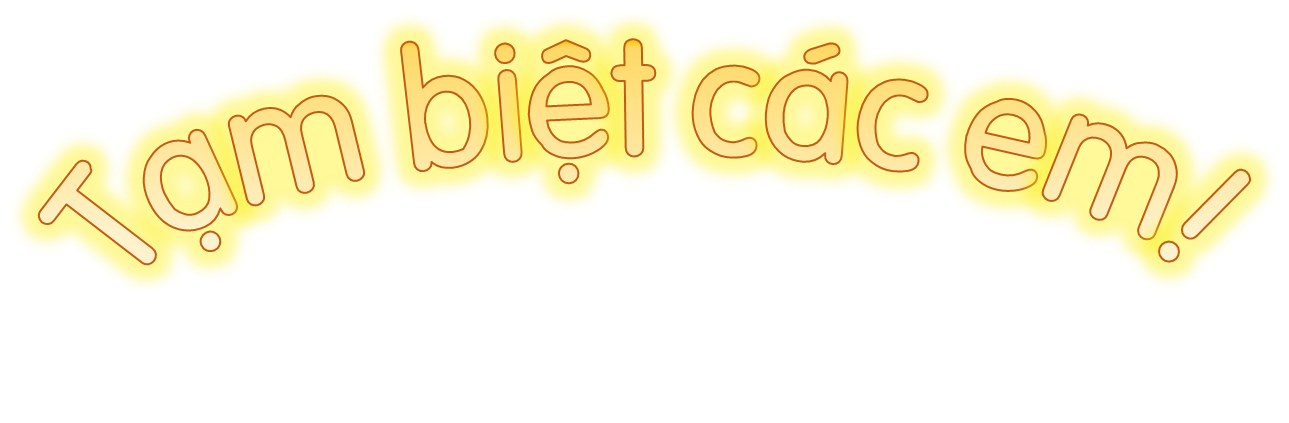